Великая Отечественная война  в судьбе нашей семьи
Автор презентации  Древетняк Георгий, учащийся 5-В класса ГБОУ СОШ № 29 г. Севастополя.
Консультант  Губанова Л.А. учитель истории ГБОУ СОШ № 29
Осенью  1941 года фронт приближался к Севастополю. Нашему дедушке Григорию  Тимофеевичу  было в то время 10 лет. Он жил со своими родителями  и  тремя  братьями  на  станции Мекензиевы горы.
 Эта  станция  в  
те годы  была 
 полустанком.
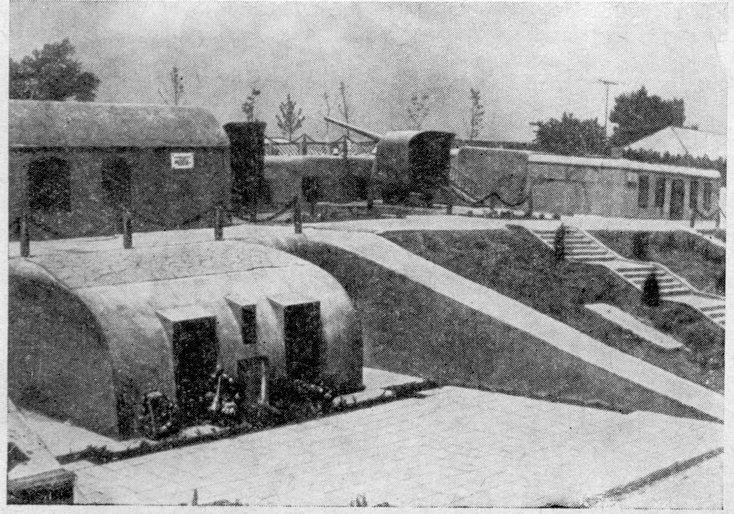 Отец Гриши, а  нам прадедушка  Тимофей  Григорьевич, служил  на  железной дороге. Мекензиевы горы приняли  на  себя  страшный  удар  немецких войск. Полустанок  переходил  от  фашистов  к  советским  войскам  по  нескольку раз  в день.
Во время  тяжелых  кровопролитных   боев людей гибло  больше , чем когда либо  проживало  на этом  полустанке. Дедушка  Гриша  рассказывал  нам, внукам, о  страшных  подробностях  тех  дней. Он  видел , как взрывы  убивали  десятки солдат, рассказывал  о  немецких  солдатах, разрубленных  шашками  советских  кавалеристов. Он вспоминал  о  снарядах  30-той батареи, которые наносили  огромный ущерб врагу.
Все это  время наш прадедушка  Тимофей 
продолжал выполнять свою работу-
 обеспечивать снарядами 30-тую батарею. 
И все же под натиском превосходящих  сил  врага Мекензиевые горы пали.
 
Семья дедушки Гриши вместе с
 советскими войсками отступили  на 
 Северную сторону Севастополя. 




.
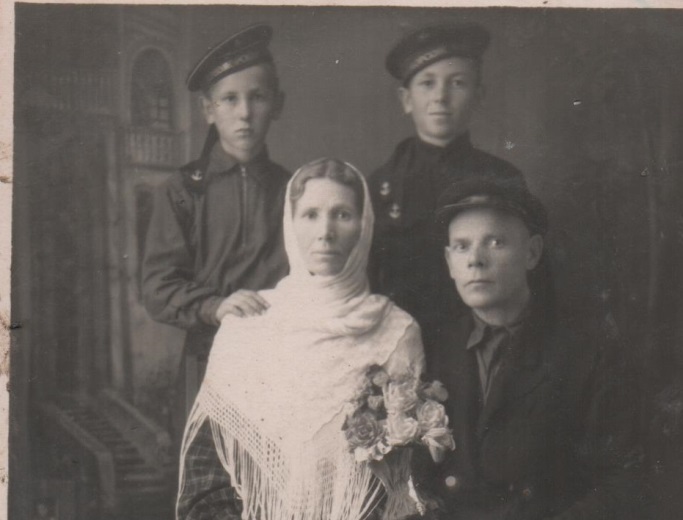 Прабабушка  Евдокия с четырьмя 
детьми разместилась в небольшой пещере , вырытой для них военными моряками у подножья мыса Кордон
Эти пещеры-норы и сейчас можно видеть с причалов площади Захарова.
Прадедушка Тимофей поступил на службу в пожарную охрану Северной стороны. Памятник отважным пожарным стоит  у входа в пожарное депо.
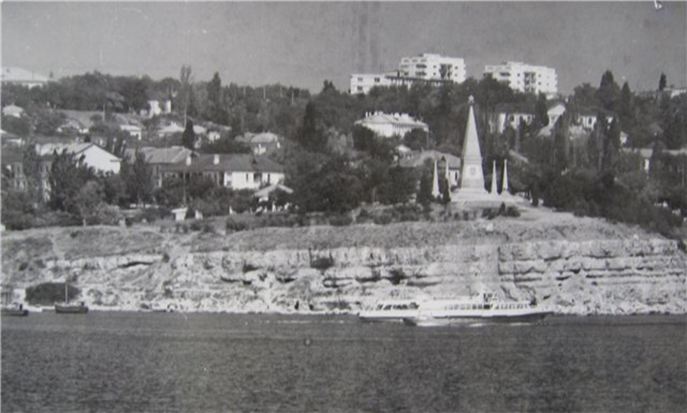 Немецко-фашистские  войска  продолжали битву за  Севастополь  и после  тяжелых боев взяли Северную сторону. Прабабушка  Евдокия  с детьми, как и многие гражданские люди, по требованию властей, покинули зону боев на  Северной стороне. Они оказались вдали от родного  Севастополя, смогли вернуться домой спустя долгие годы.

Прадедушка Тимофей вместе с частями Красной Армии отступил с Северной стороны. Он воевал всю оборону. Летом 1942 года вместе с последним транспортными
 кораблями 
эвакуировался 
в Новороссийск.




Тимофей  Григорьевич  Древетняк  до последнего вздоха сражался с фашистами. Погиб под Сталинградом.
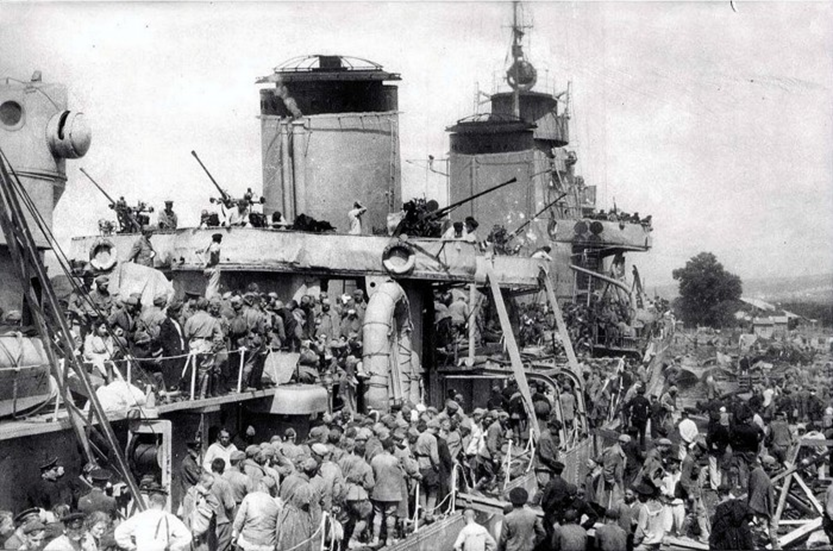 Мы всегда будем помнить  подвиг нашего прадедушки.
Вечная память всем отдавшим жизни за нашу Родину.